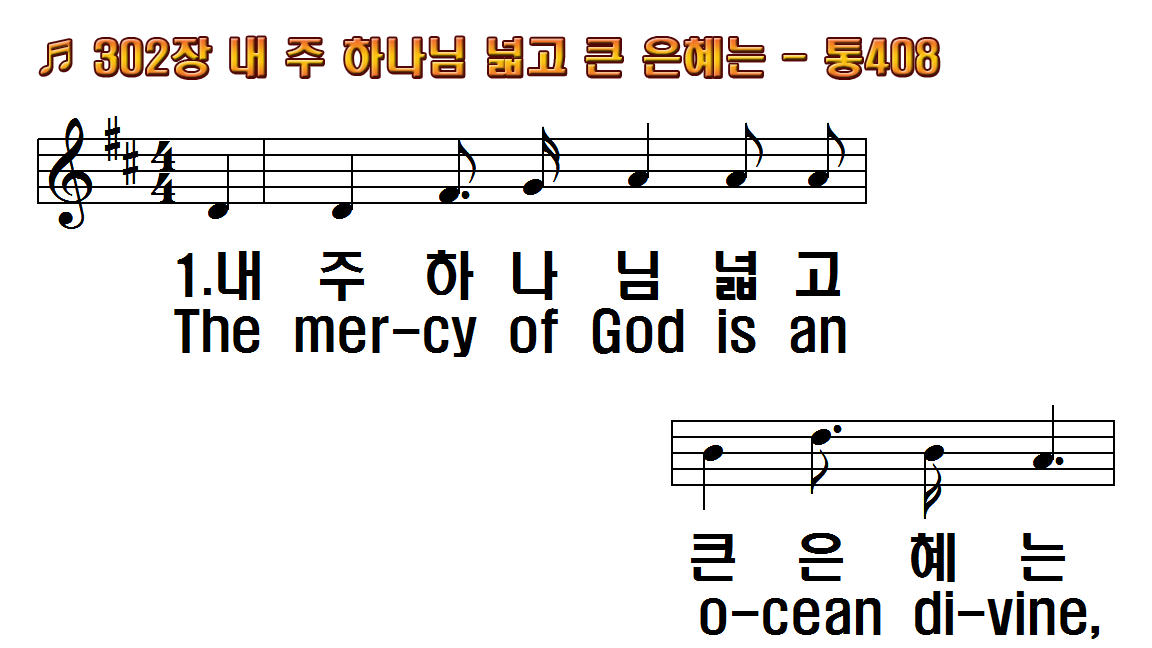 1.내 주 하나님 넓고
2.왜 너 인생은 언제나
3.많은 사람이 얕은 물
4.자 곧 가거라 이제 곧
후.언덕을 떠나서 창파에
1.The mercy of God is
2.But mercy, alas! Only
3.And others just
4.O, let us launch out
R.Launch out into the
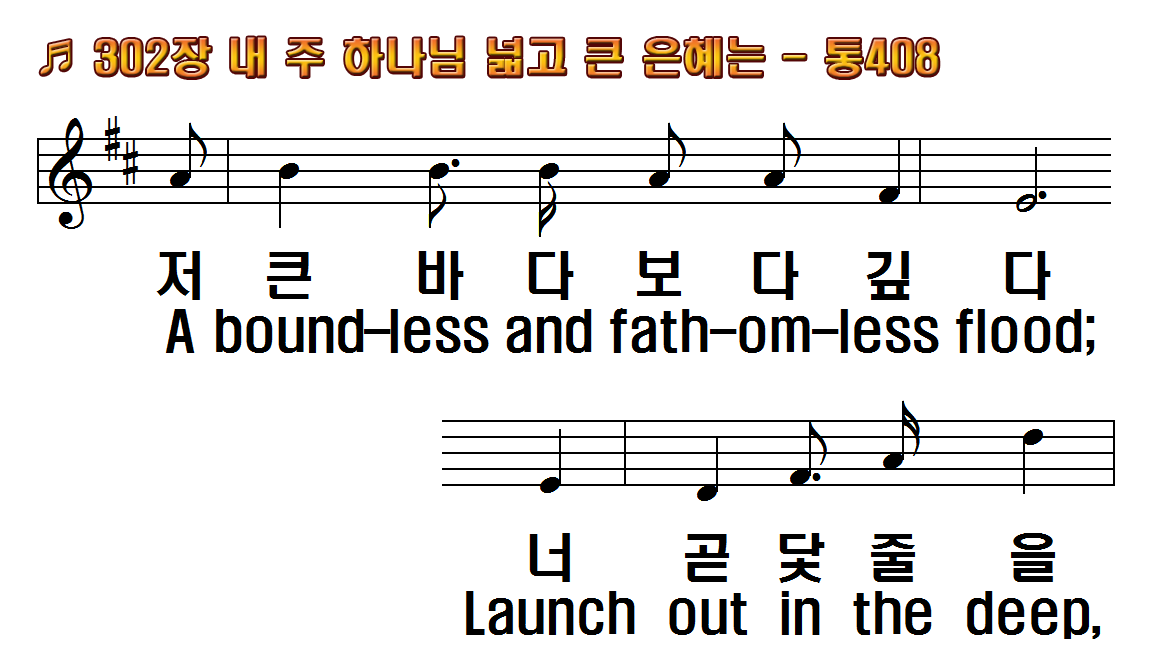 1.내 주 하나님 넓고
2.왜 너 인생은 언제나
3.많은 사람이 얕은 물
4.자 곧 가거라 이제 곧
후.언덕을 떠나서 창파에
1.The mercy of God is
2.But mercy, alas! Only
3.And others just
4.O, let us launch out
R.Launch out into the
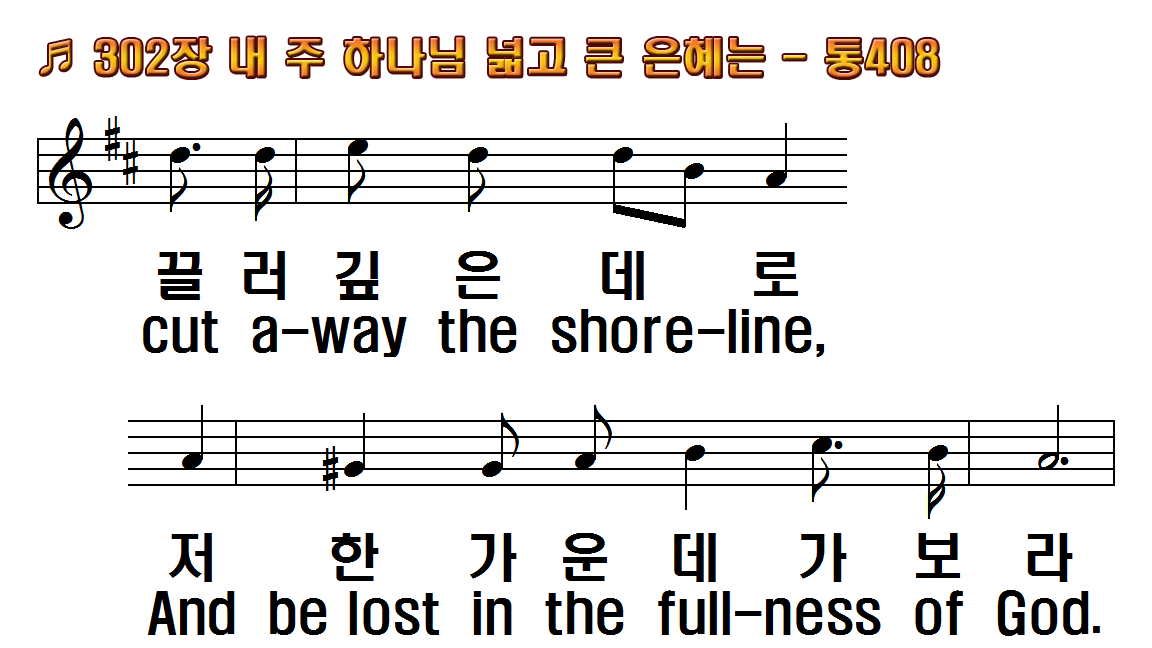 1.내 주 하나님 넓고
2.왜 너 인생은 언제나
3.많은 사람이 얕은 물
4.자 곧 가거라 이제 곧
후.언덕을 떠나서 창파에
1.The mercy of God is
2.But mercy, alas! Only
3.And others just
4.O, let us launch out
R.Launch out into the
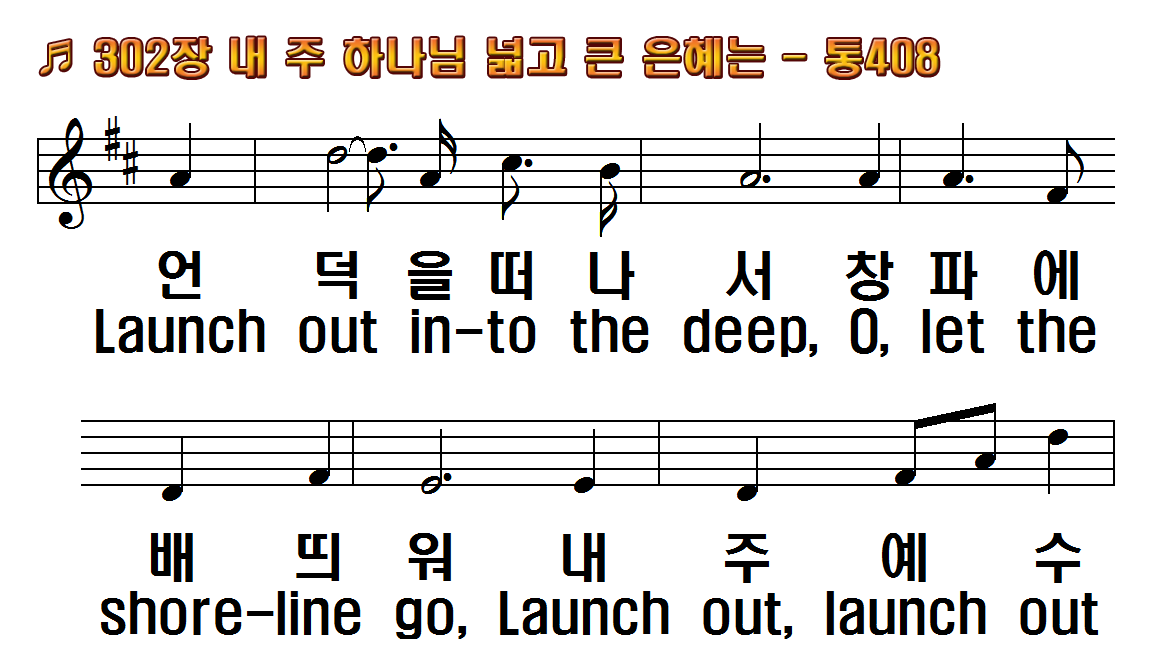 1.내 주 하나님 넓고
2.왜 너 인생은 언제나
3.많은 사람이 얕은 물
4.자 곧 가거라 이제 곧
후.언덕을 떠나서 창파에
1.The mercy of God is
2.But mercy, alas! Only
3.And others just
4.O, let us launch out
R.Launch out into the
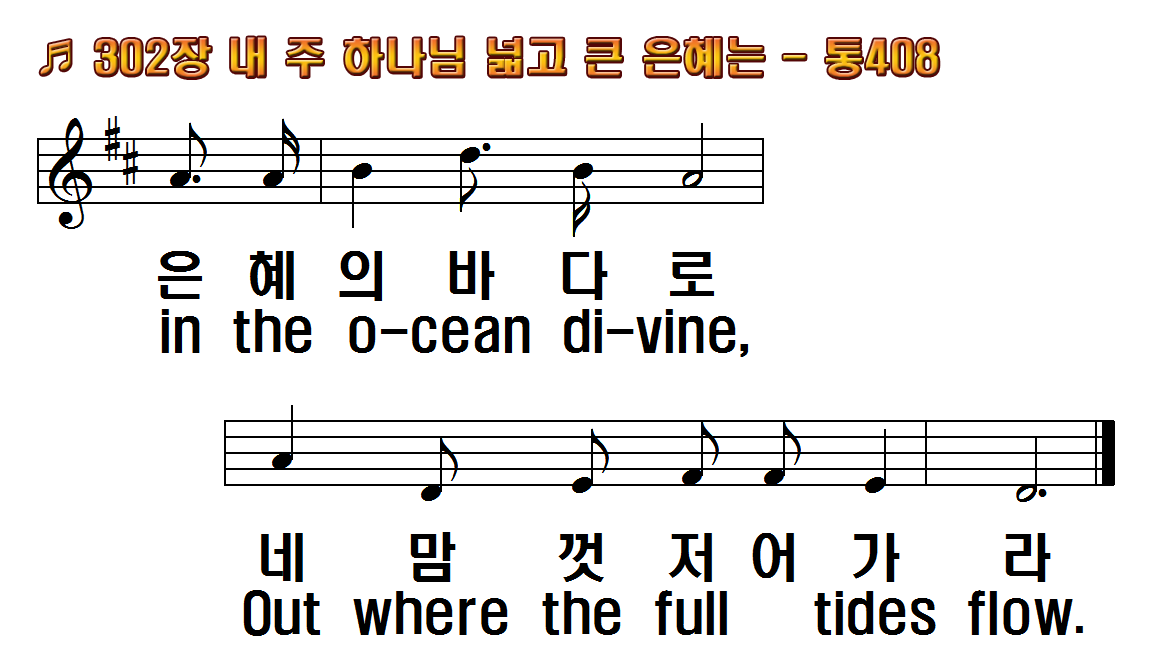 1.내 주 하나님 넓고
2.왜 너 인생은 언제나
3.많은 사람이 얕은 물
4.자 곧 가거라 이제 곧
후.언덕을 떠나서 창파에
1.The mercy of God is
2.But mercy, alas! Only
3.And others just
4.O, let us launch out
R.Launch out into the
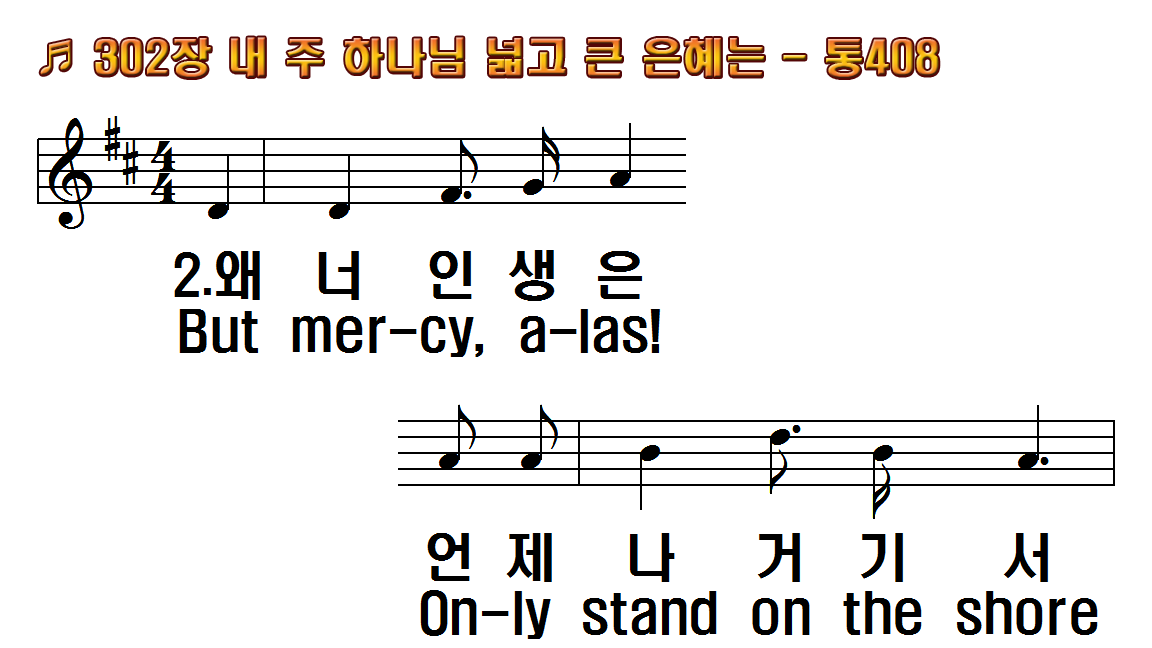 1.내 주 하나님 넓고
2.왜 너 인생은 언제나
3.많은 사람이 얕은 물
4.자 곧 가거라 이제 곧
후.언덕을 떠나서 창파에
1.The mercy of God is
2.But mercy, alas! Only
3.And others just
4.O, let us launch out
R.Launch out into the
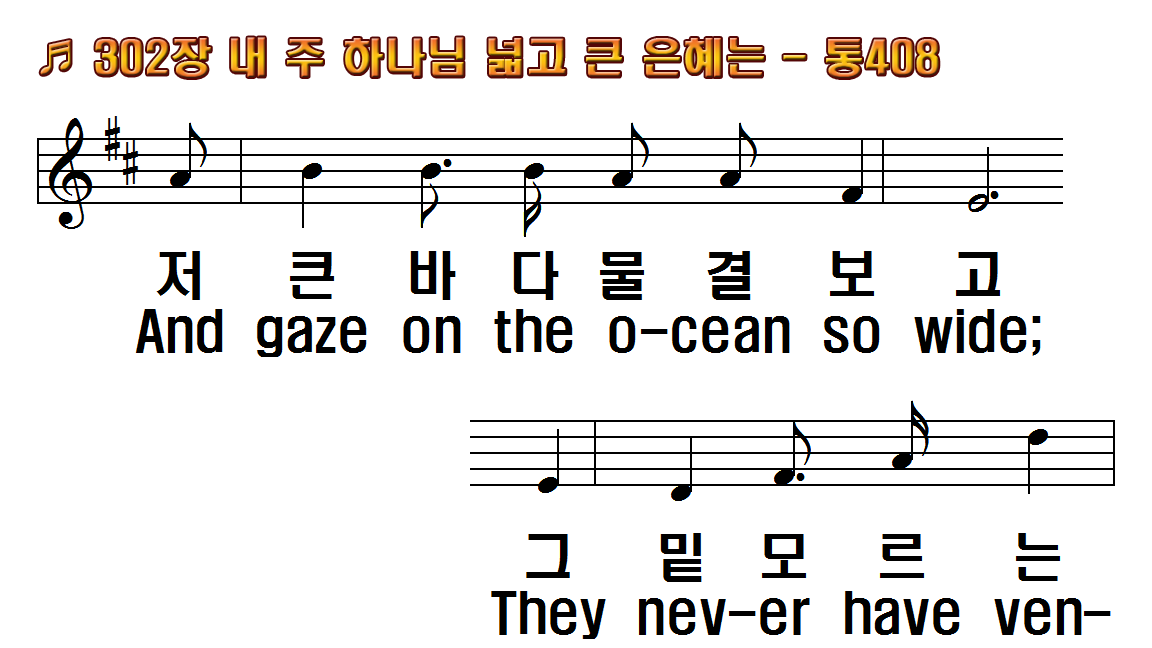 1.내 주 하나님 넓고
2.왜 너 인생은 언제나
3.많은 사람이 얕은 물
4.자 곧 가거라 이제 곧
후.언덕을 떠나서 창파에
1.The mercy of God is
2.But mercy, alas! Only
3.And others just
4.O, let us launch out
R.Launch out into the
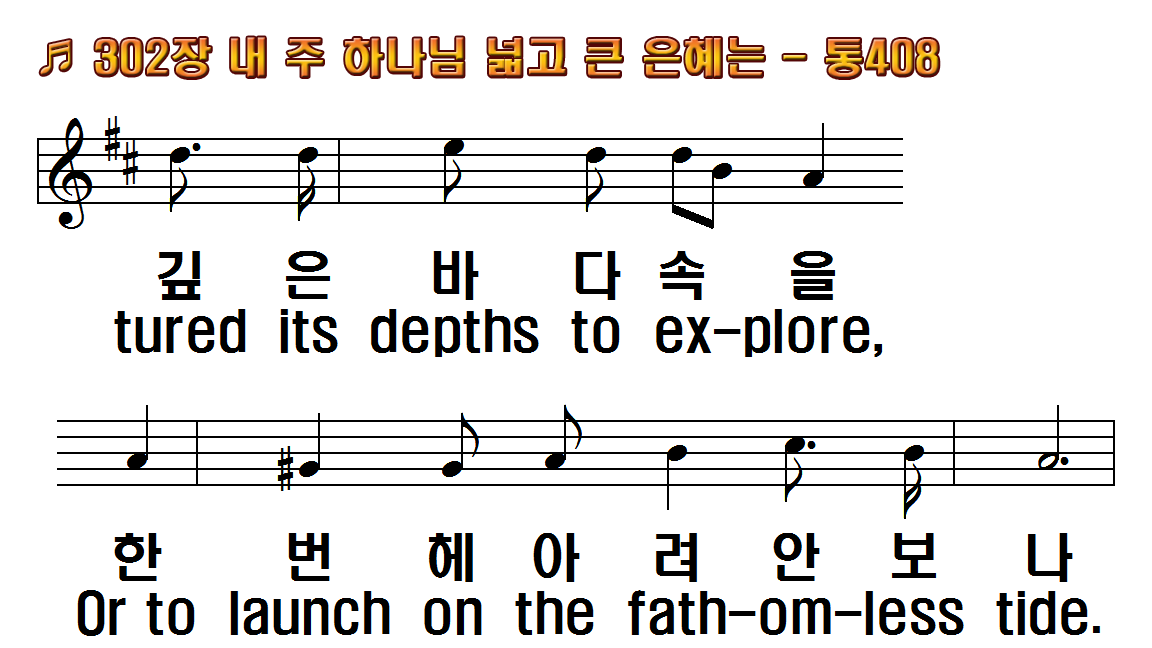 1.내 주 하나님 넓고
2.왜 너 인생은 언제나
3.많은 사람이 얕은 물
4.자 곧 가거라 이제 곧
후.언덕을 떠나서 창파에
1.The mercy of God is
2.But mercy, alas! Only
3.And others just
4.O, let us launch out
R.Launch out into the
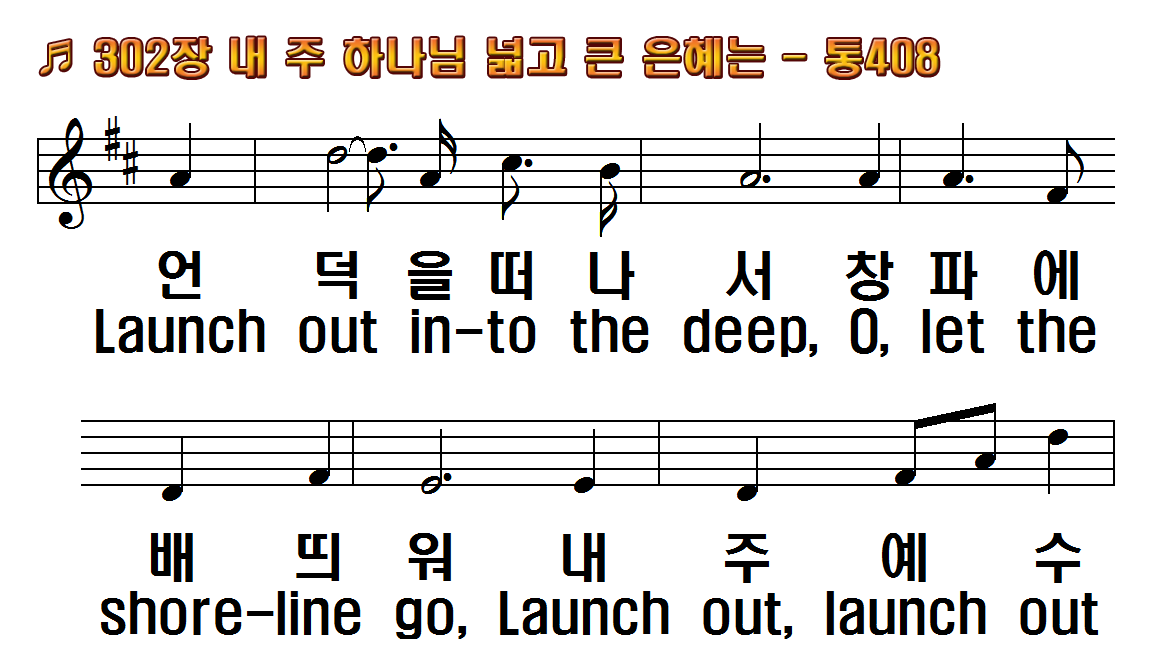 1.내 주 하나님 넓고
2.왜 너 인생은 언제나
3.많은 사람이 얕은 물
4.자 곧 가거라 이제 곧
후.언덕을 떠나서 창파에
1.The mercy of God is
2.But mercy, alas! Only
3.And others just
4.O, let us launch out
R.Launch out into the
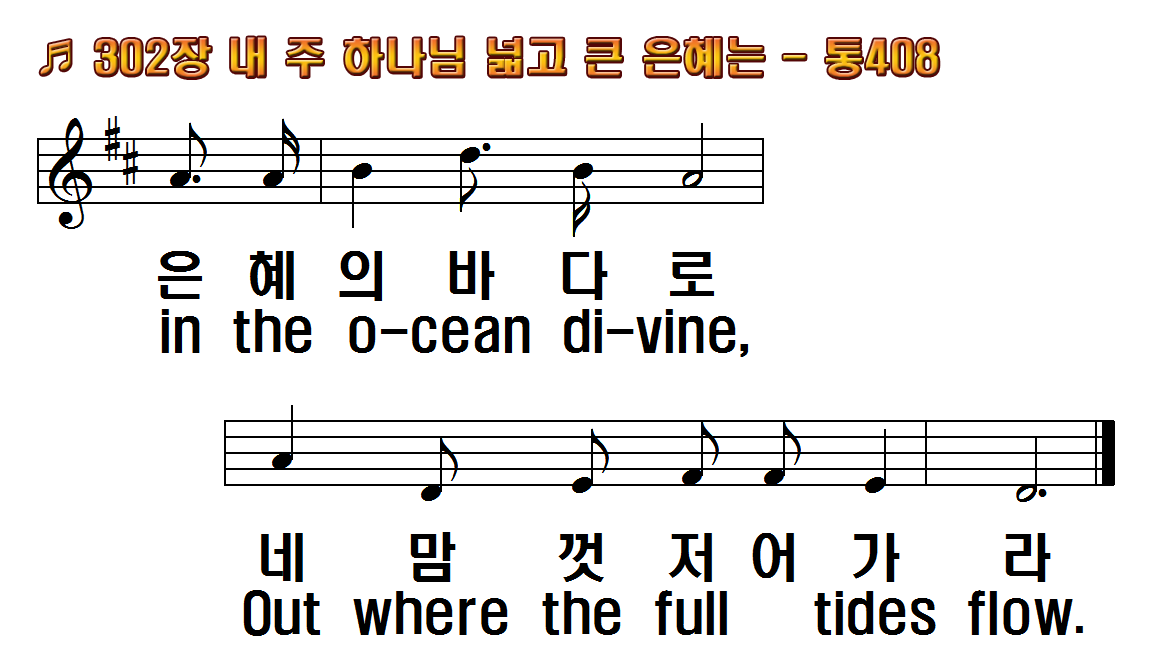 1.내 주 하나님 넓고
2.왜 너 인생은 언제나
3.많은 사람이 얕은 물
4.자 곧 가거라 이제 곧
후.언덕을 떠나서 창파에
1.The mercy of God is
2.But mercy, alas! Only
3.And others just
4.O, let us launch out
R.Launch out into the
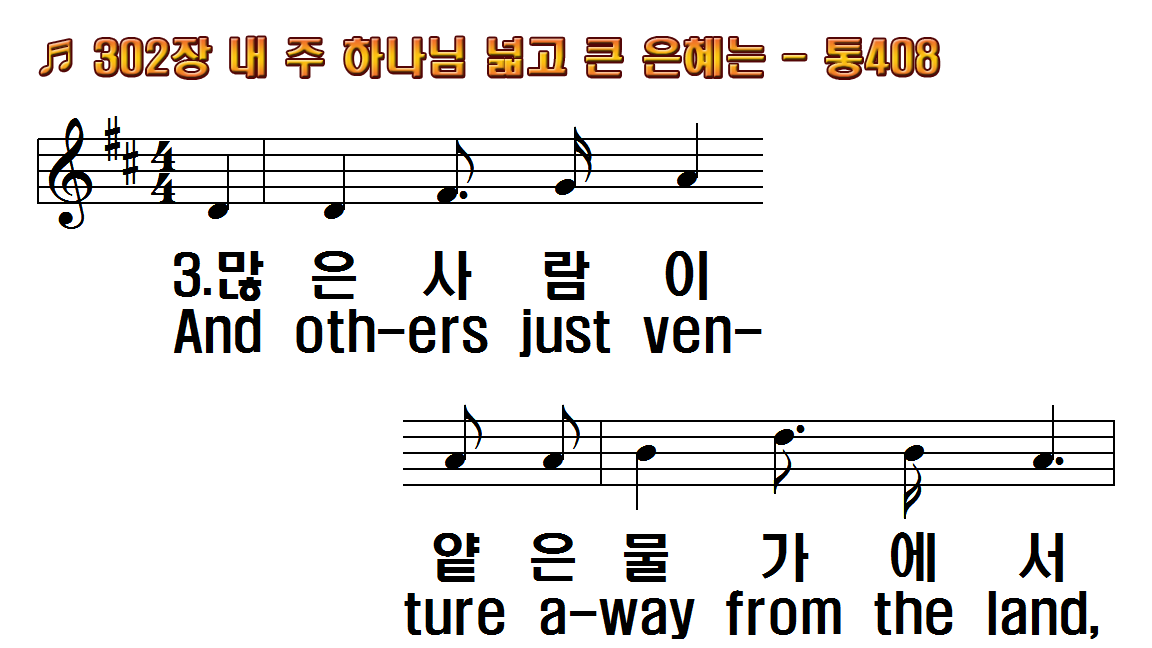 1.내 주 하나님 넓고
2.왜 너 인생은 언제나
3.많은 사람이 얕은 물
4.자 곧 가거라 이제 곧
후.언덕을 떠나서 창파에
1.The mercy of God is
2.But mercy, alas! Only
3.And others just
4.O, let us launch out
R.Launch out into the
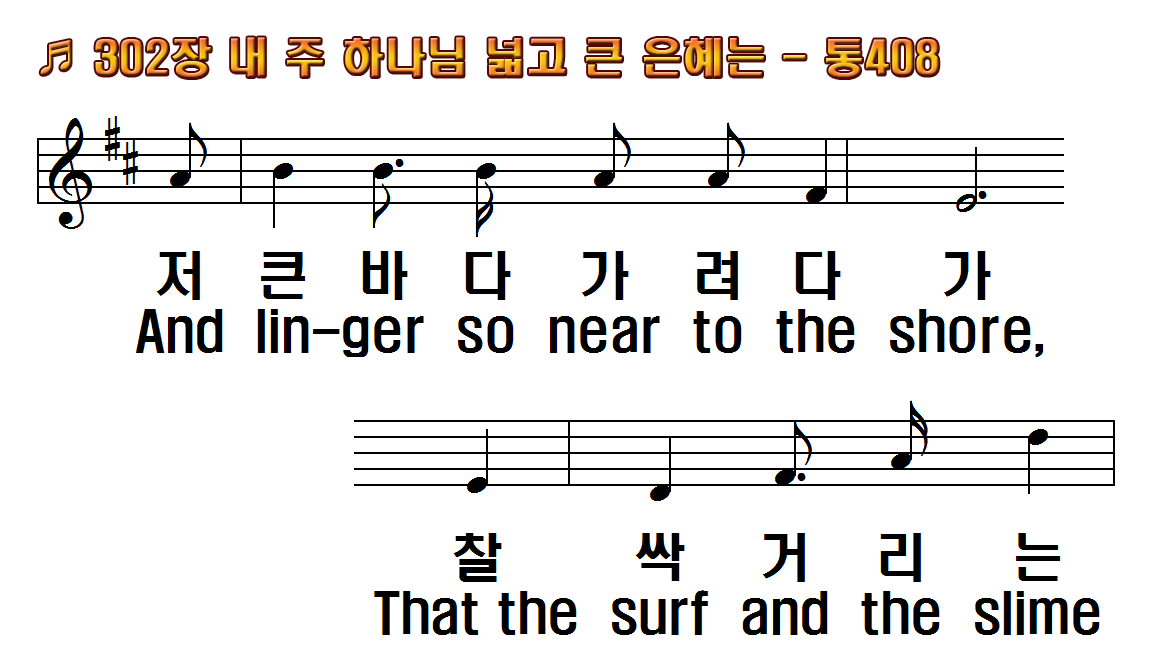 1.내 주 하나님 넓고
2.왜 너 인생은 언제나
3.많은 사람이 얕은 물
4.자 곧 가거라 이제 곧
후.언덕을 떠나서 창파에
1.The mercy of God is
2.But mercy, alas! Only
3.And others just
4.O, let us launch out
R.Launch out into the
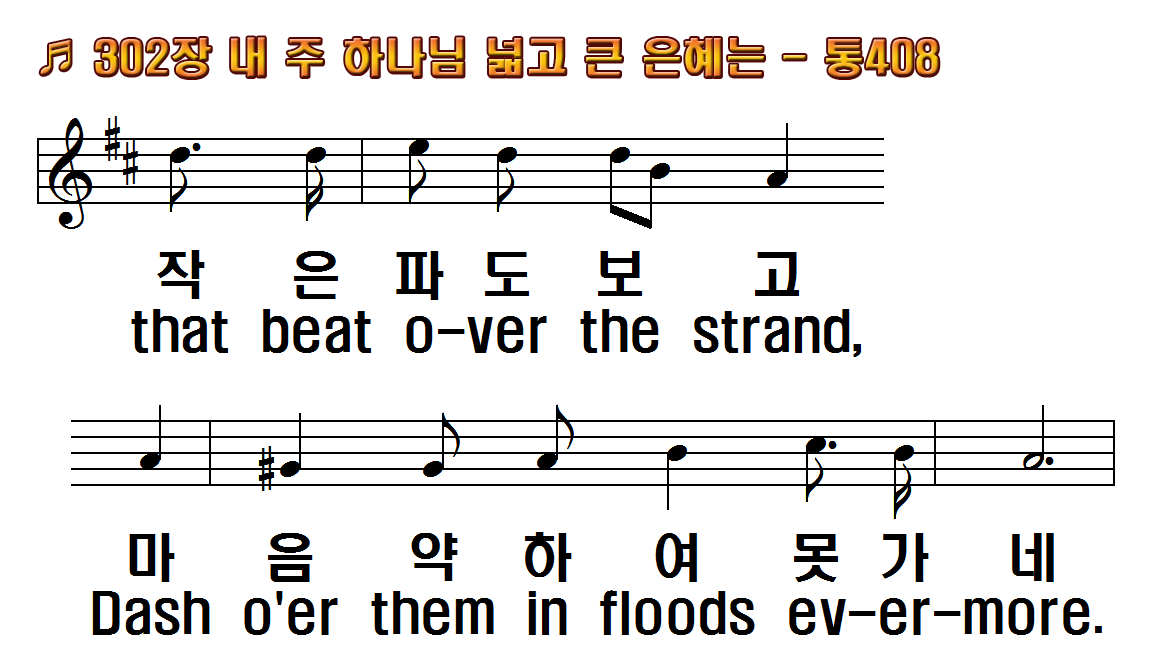 1.내 주 하나님 넓고
2.왜 너 인생은 언제나
3.많은 사람이 얕은 물
4.자 곧 가거라 이제 곧
후.언덕을 떠나서 창파에
1.The mercy of God is
2.But mercy, alas! Only
3.And others just
4.O, let us launch out
R.Launch out into the
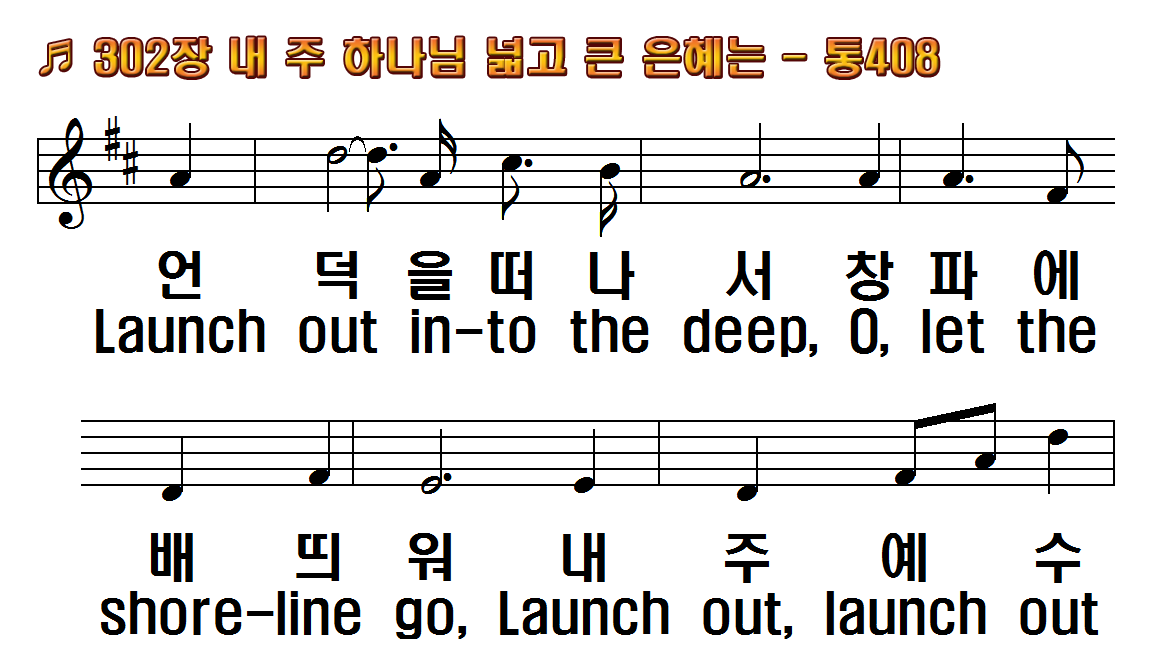 1.내 주 하나님 넓고
2.왜 너 인생은 언제나
3.많은 사람이 얕은 물
4.자 곧 가거라 이제 곧
후.언덕을 떠나서 창파에
1.The mercy of God is
2.But mercy, alas! Only
3.And others just
4.O, let us launch out
R.Launch out into the
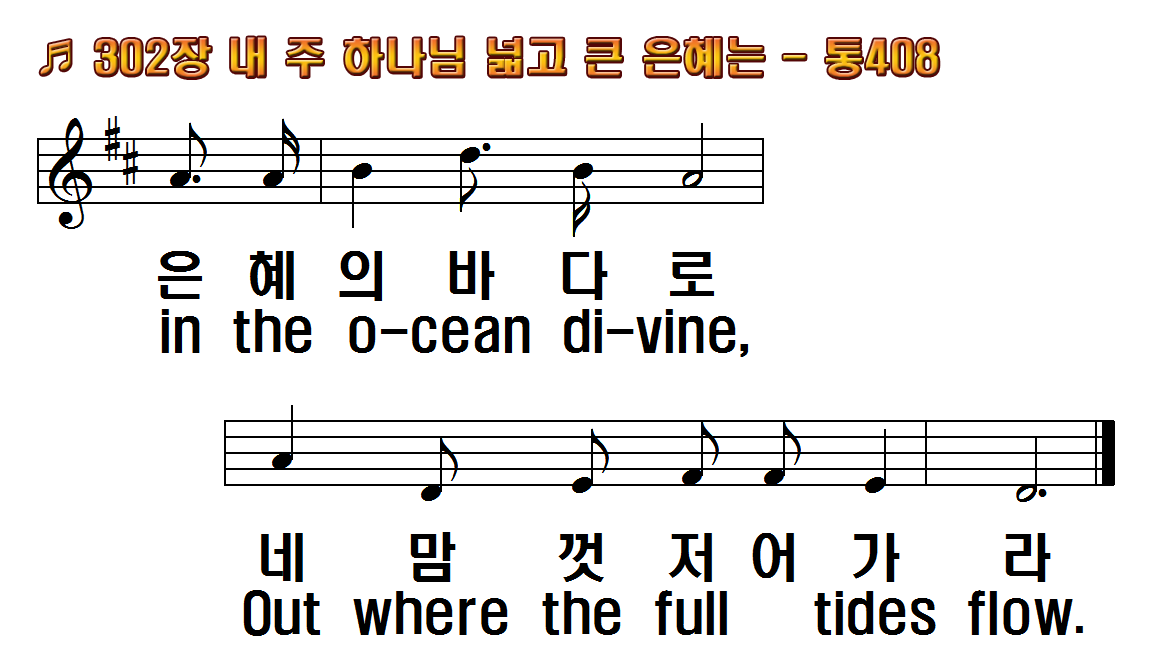 1.내 주 하나님 넓고
2.왜 너 인생은 언제나
3.많은 사람이 얕은 물
4.자 곧 가거라 이제 곧
후.언덕을 떠나서 창파에
1.The mercy of God is
2.But mercy, alas! Only
3.And others just
4.O, let us launch out
R.Launch out into the
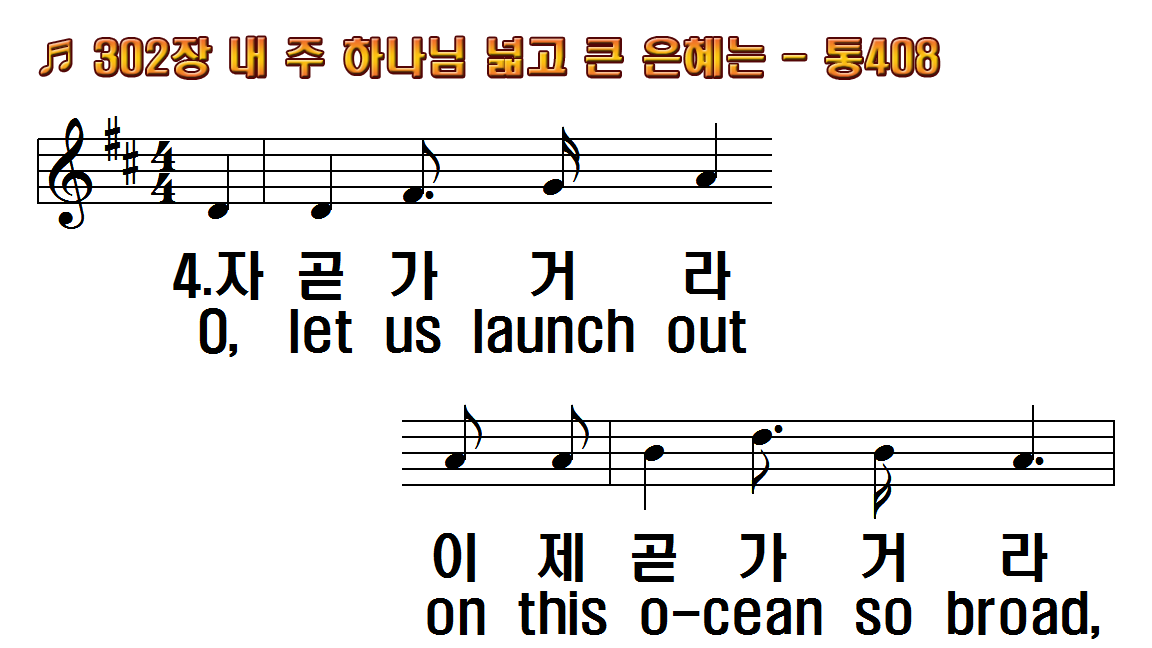 1.내 주 하나님 넓고
2.왜 너 인생은 언제나
3.많은 사람이 얕은 물
4.자 곧 가거라 이제 곧
후.언덕을 떠나서 창파에
1.The mercy of God is
2.But mercy, alas! Only
3.And others just
4.O, let us launch out
R.Launch out into the
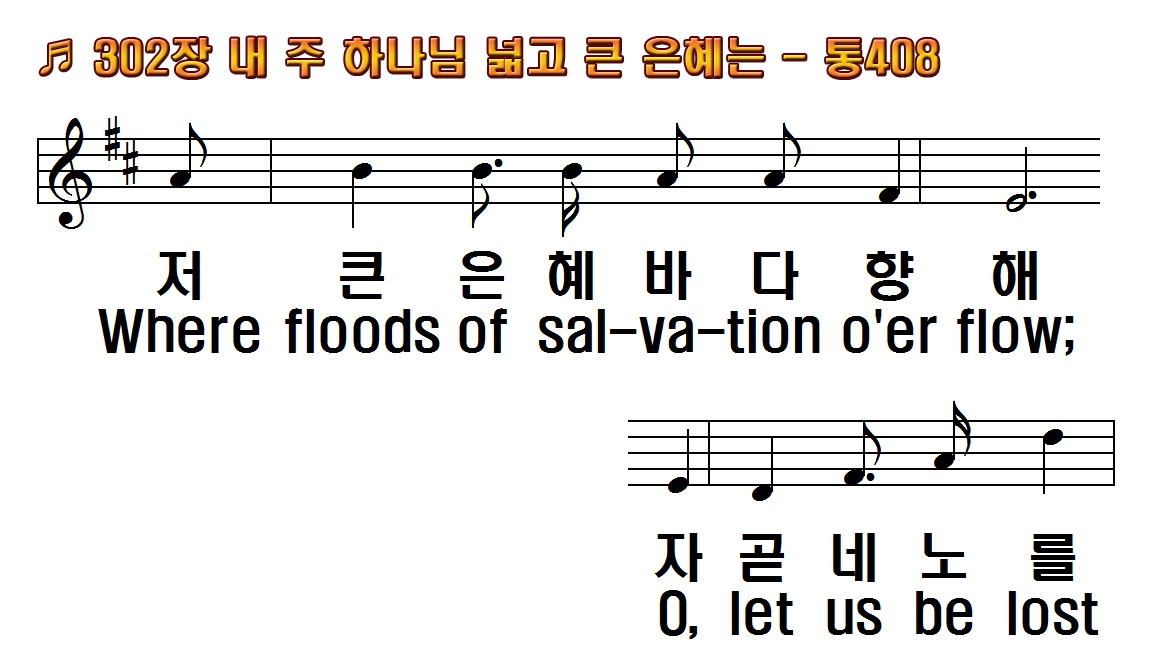 1.내 주 하나님 넓고
2.왜 너 인생은 언제나
3.많은 사람이 얕은 물
4.자 곧 가거라 이제 곧
후.언덕을 떠나서 창파에
1.The mercy of God is
2.But mercy, alas! Only
3.And others just
4.O, let us launch out
R.Launch out into the
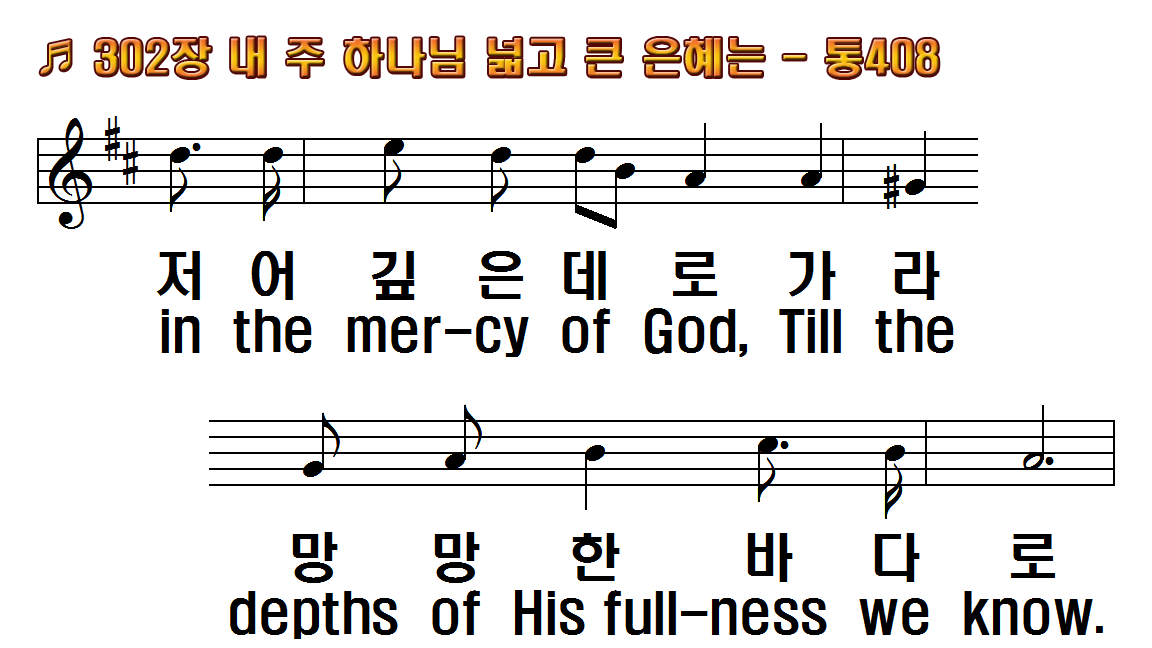 1.내 주 하나님 넓고
2.왜 너 인생은 언제나
3.많은 사람이 얕은 물
4.자 곧 가거라 이제 곧
후.언덕을 떠나서 창파에
1.The mercy of God is
2.But mercy, alas! Only
3.And others just
4.O, let us launch out
R.Launch out into the
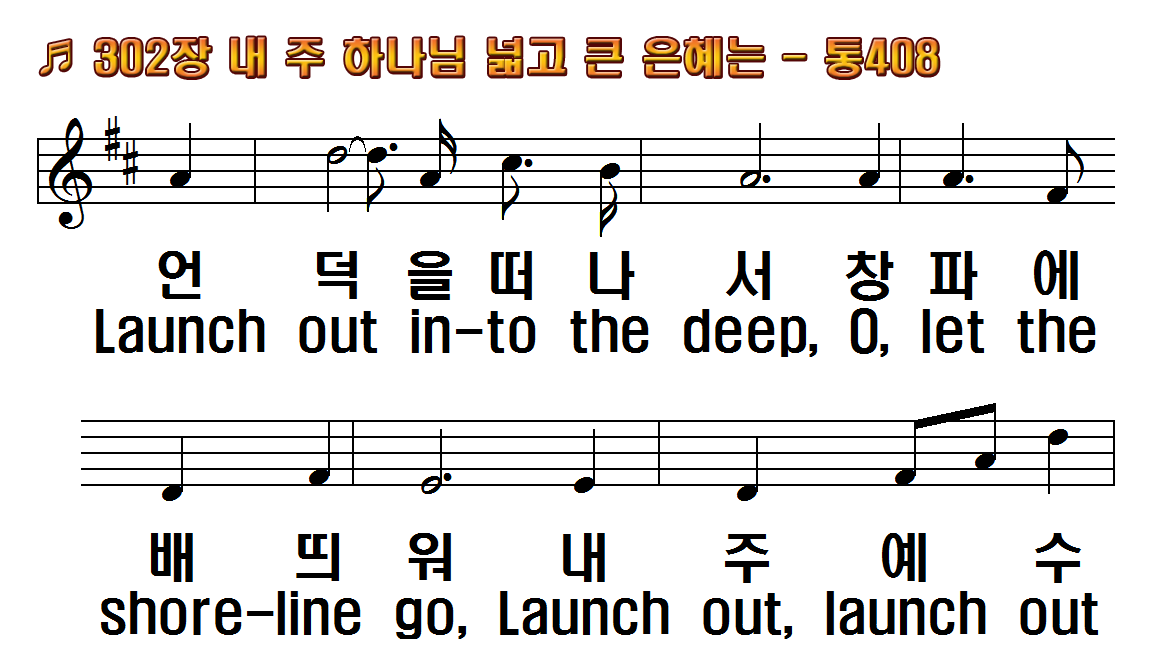 1.내 주 하나님 넓고
2.왜 너 인생은 언제나
3.많은 사람이 얕은 물
4.자 곧 가거라 이제 곧
후.언덕을 떠나서 창파에
1.The mercy of God is
2.But mercy, alas! Only
3.And others just
4.O, let us launch out
R.Launch out into the
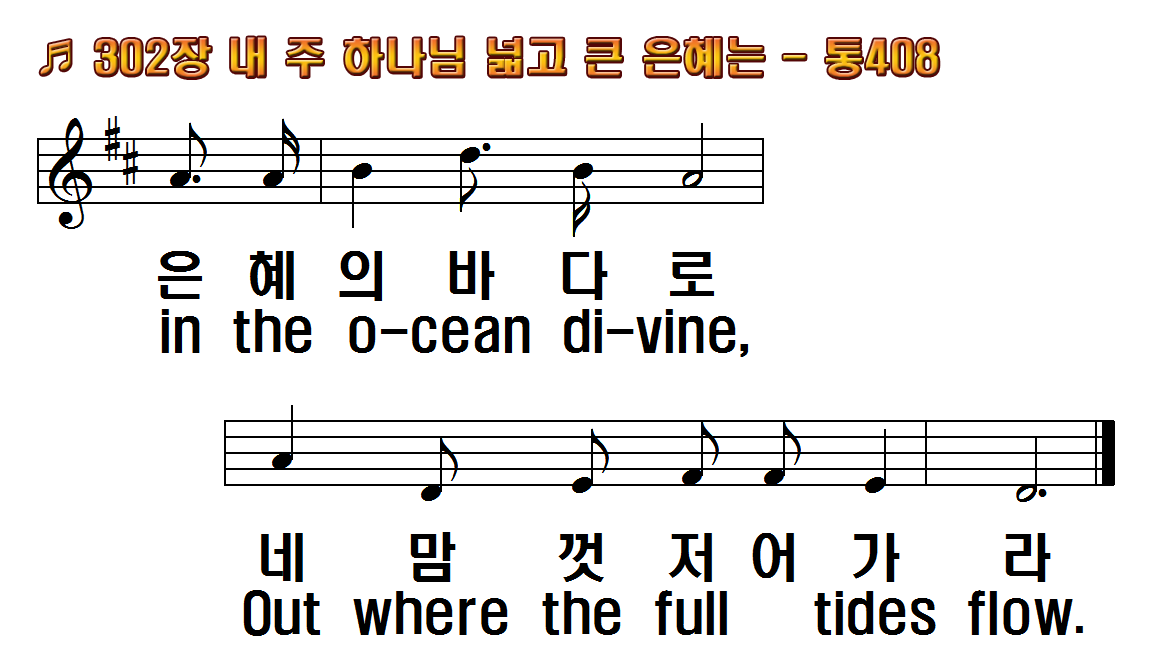 1.내 주 하나님 넓고
2.왜 너 인생은 언제나
3.많은 사람이 얕은 물
4.자 곧 가거라 이제 곧
후.언덕을 떠나서 창파에
1.The mercy of God is
2.But mercy, alas! Only
3.And others just
4.O, let us launch out
R.Launch out into the
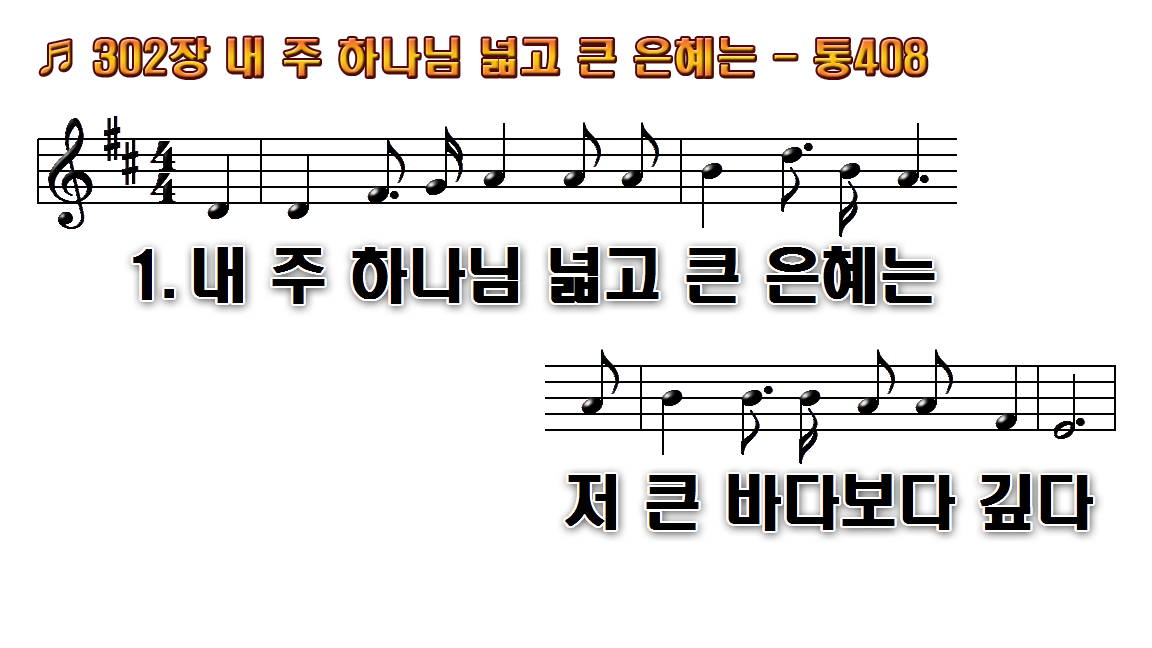 1.내 주 하나님 넓고 큰 은혜는
2.왜 너 인생은 언제나 거기서
3.많은 사람이 얕은 물가에서 저
4.자 곧 가거라 이제 곧 가거라
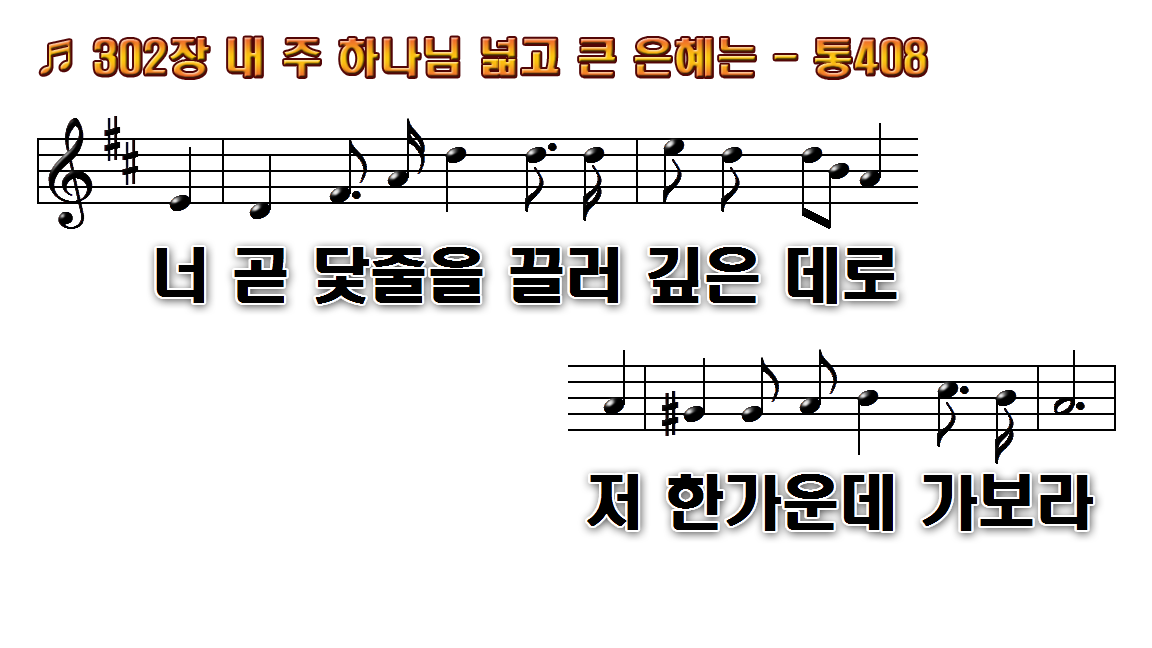 1.내 주 하나님 넓고 큰 은혜는
2.왜 너 인생은 언제나 거기서
3.많은 사람이 얕은 물가에서 저
4.자 곧 가거라 이제 곧 가거라
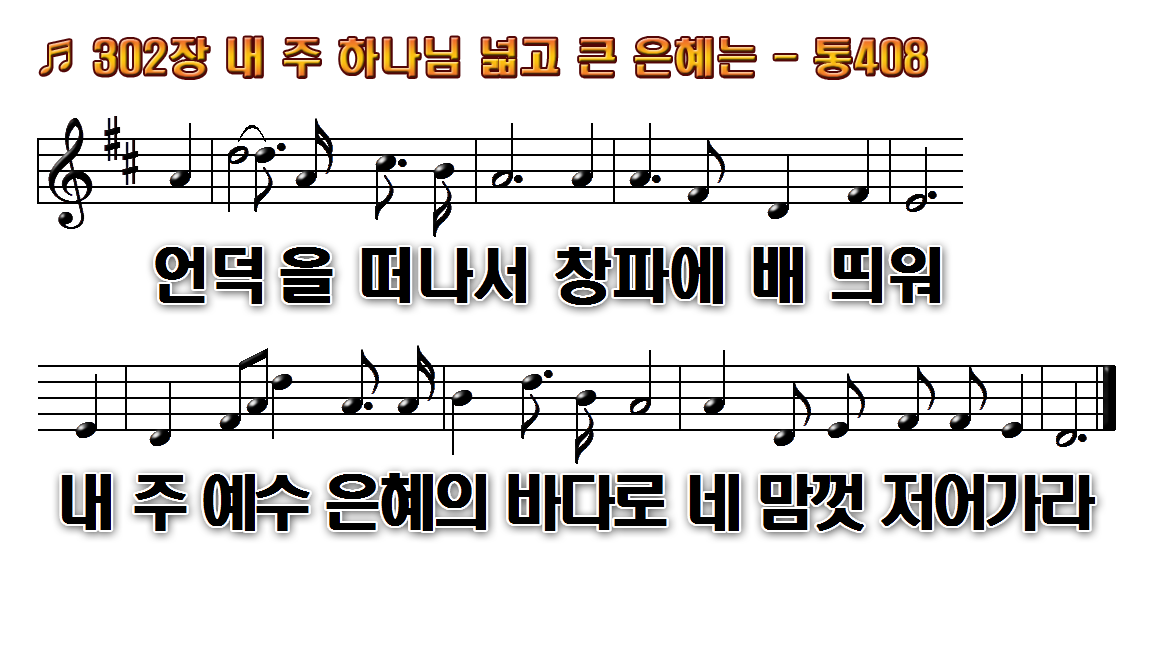 1.내 주 하나님 넓고 큰 은혜는
2.왜 너 인생은 언제나 거기서
3.많은 사람이 얕은 물가에서 저
4.자 곧 가거라 이제 곧 가거라
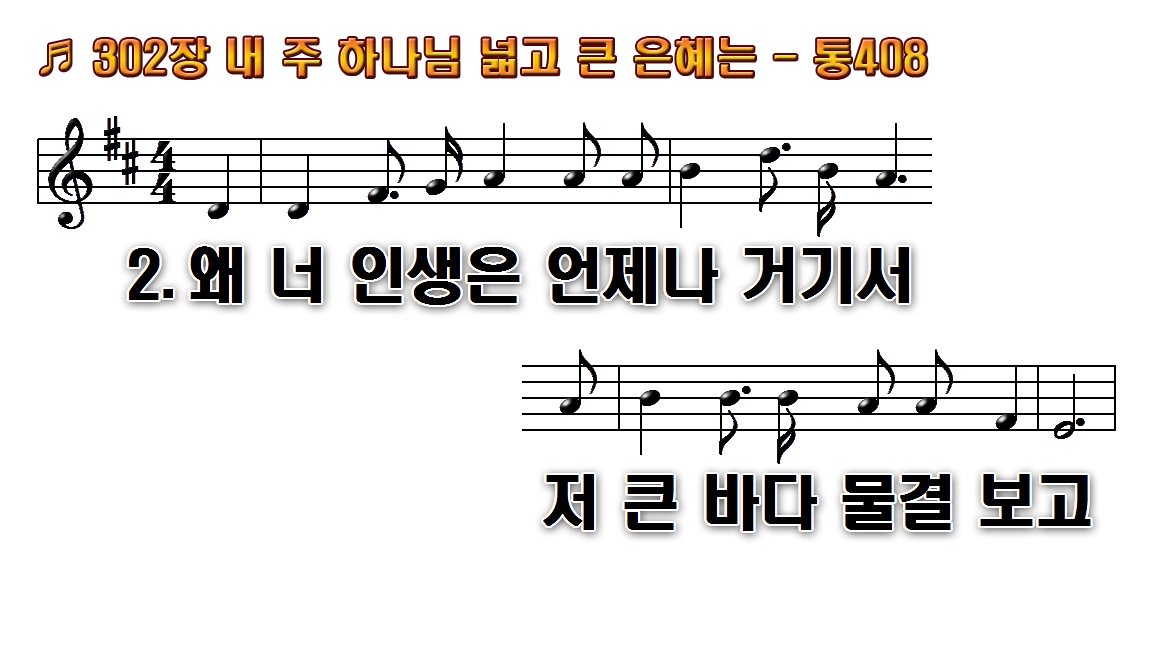 1.내 주 하나님 넓고 큰 은혜는
2.왜 너 인생은 언제나 거기서
3.많은 사람이 얕은 물가에서 저
4.자 곧 가거라 이제 곧 가거라
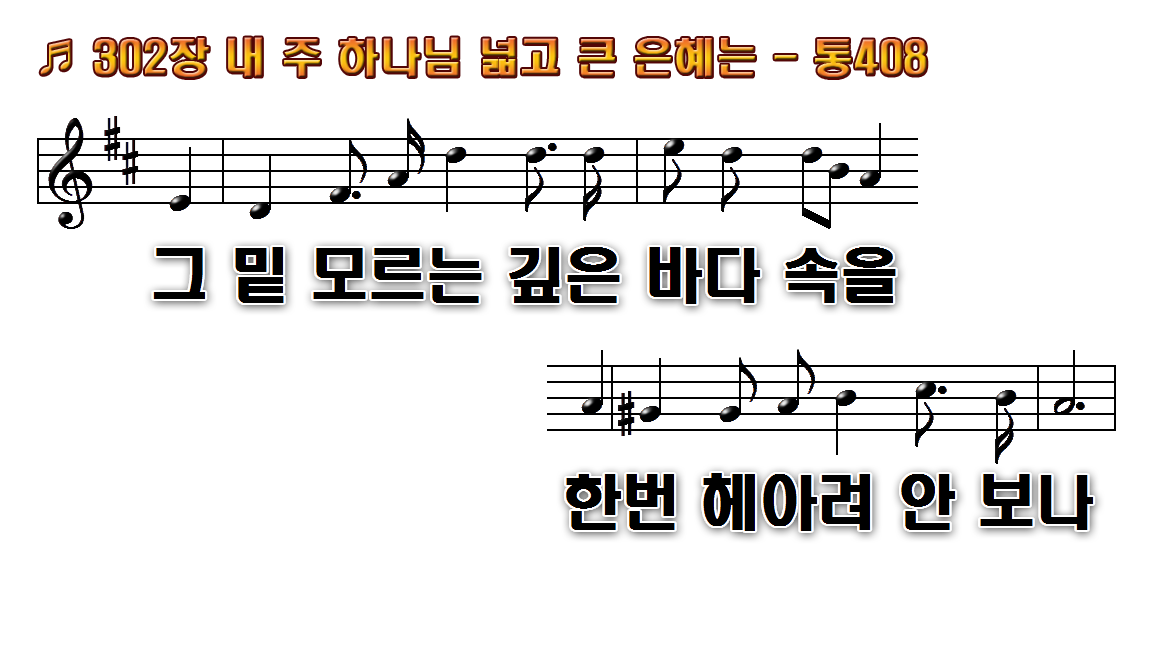 1.내 주 하나님 넓고 큰 은혜는
2.왜 너 인생은 언제나 거기서
3.많은 사람이 얕은 물가에서 저
4.자 곧 가거라 이제 곧 가거라
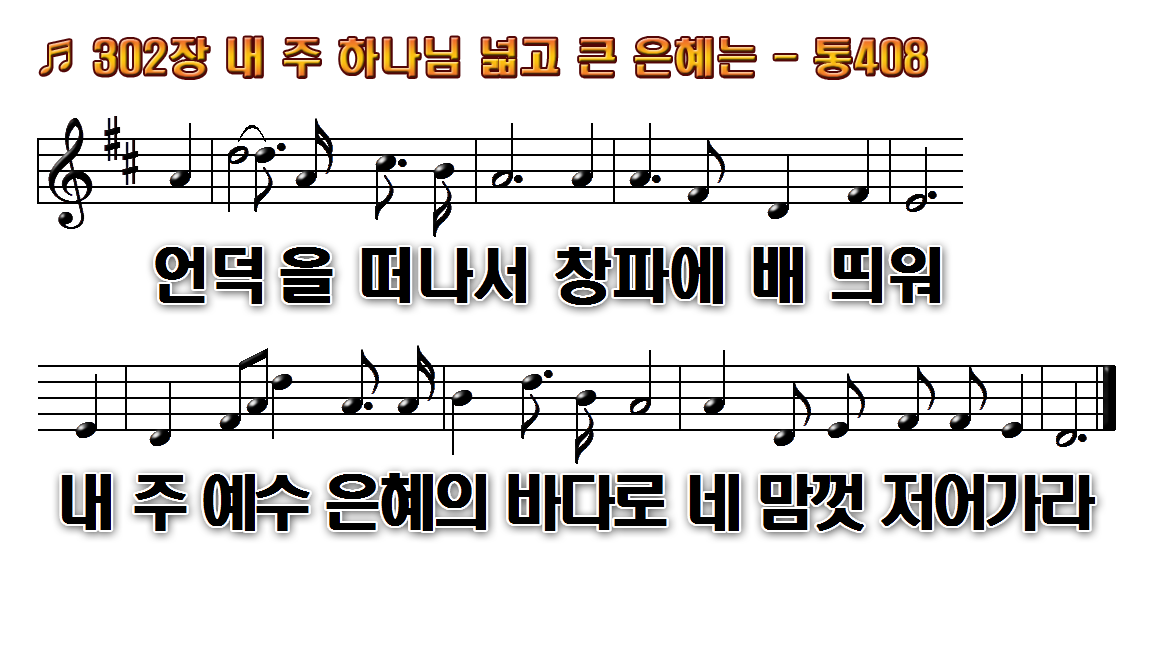 1.내 주 하나님 넓고 큰 은혜는
2.왜 너 인생은 언제나 거기서
3.많은 사람이 얕은 물가에서 저
4.자 곧 가거라 이제 곧 가거라
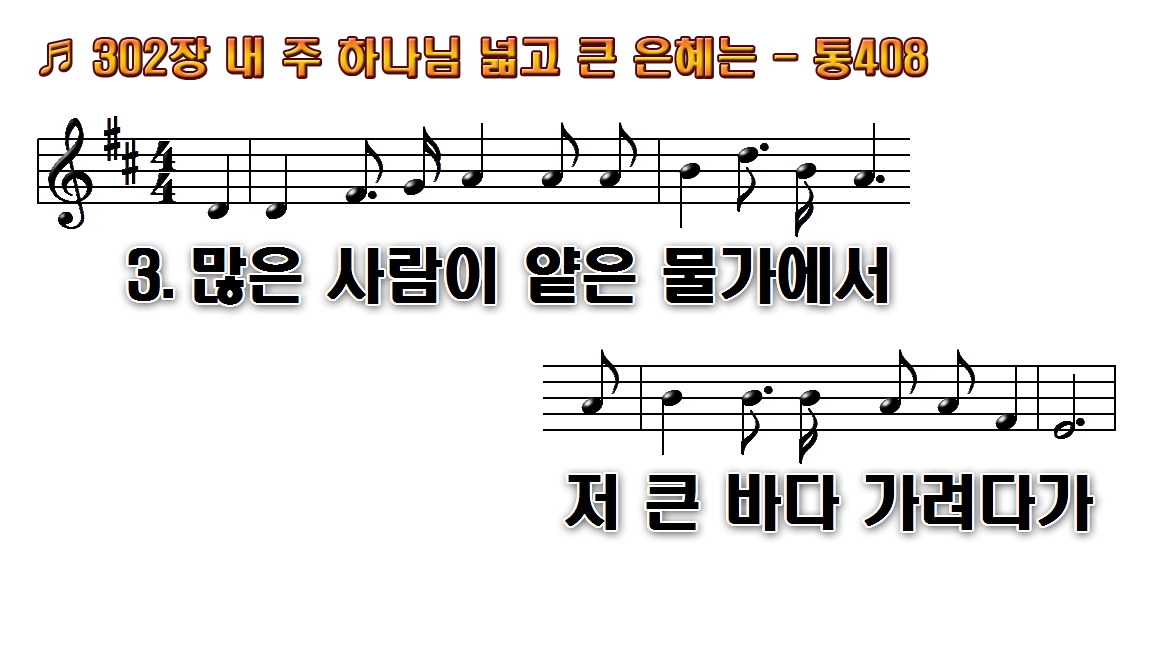 1.내 주 하나님 넓고 큰 은혜는
2.왜 너 인생은 언제나 거기서
3.많은 사람이 얕은 물가에서 저
4.자 곧 가거라 이제 곧 가거라
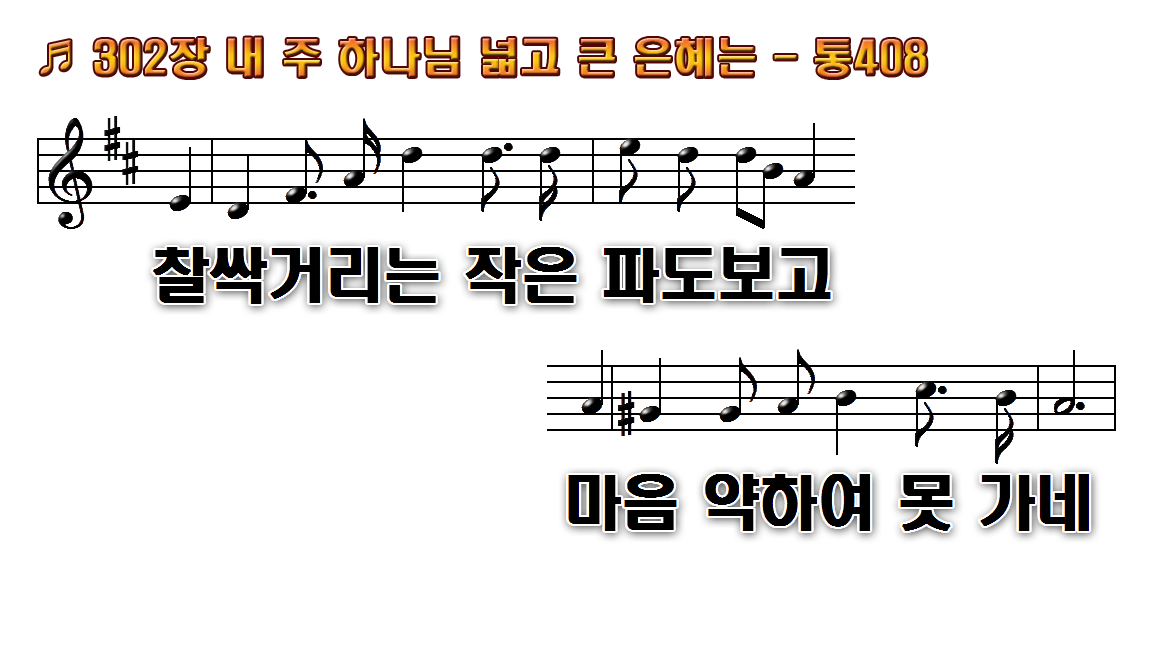 1.내 주 하나님 넓고 큰 은혜는
2.왜 너 인생은 언제나 거기서
3.많은 사람이 얕은 물가에서 저
4.자 곧 가거라 이제 곧 가거라
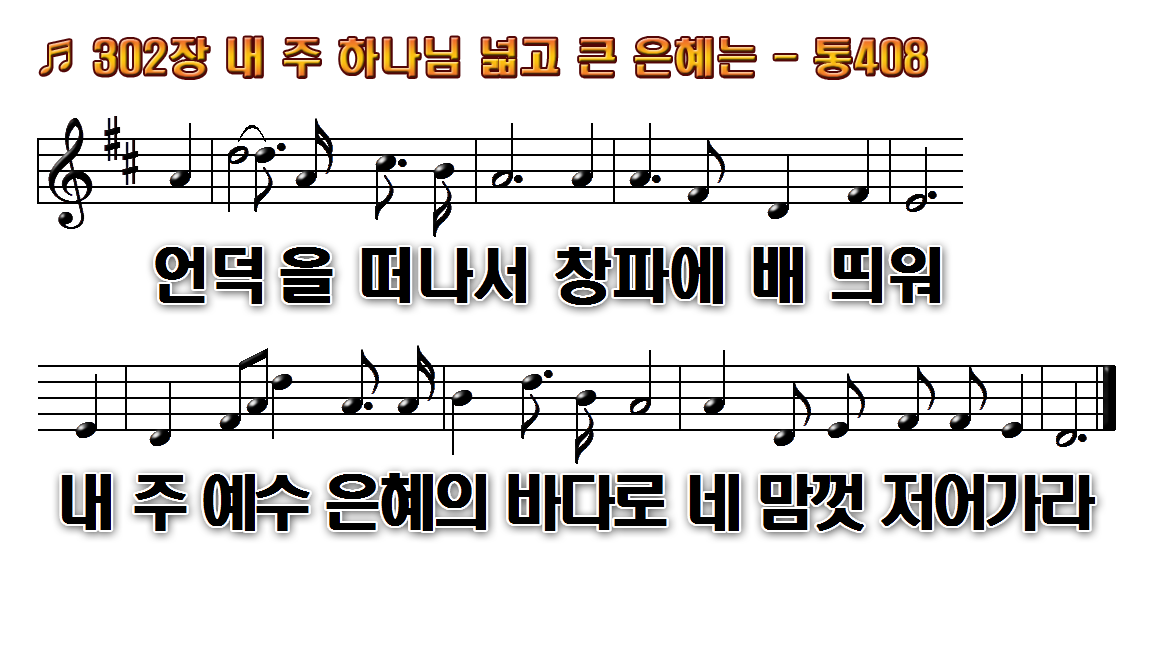 1.내 주 하나님 넓고 큰 은혜는
2.왜 너 인생은 언제나 거기서
3.많은 사람이 얕은 물가에서 저
4.자 곧 가거라 이제 곧 가거라
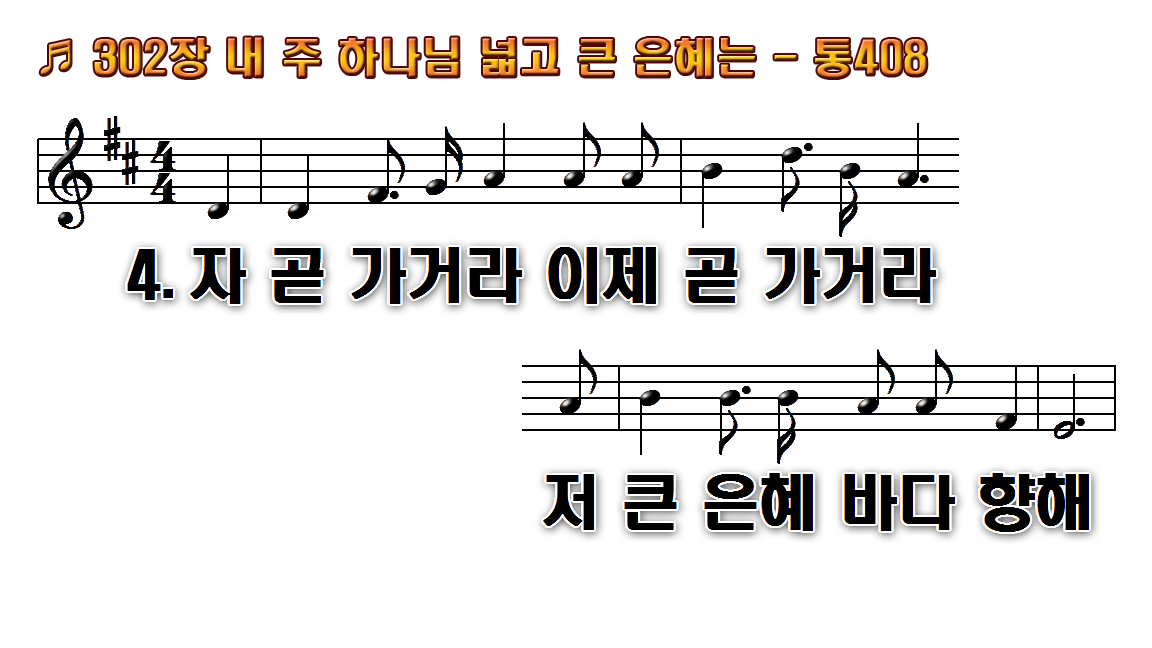 1.내 주 하나님 넓고 큰 은혜는
2.왜 너 인생은 언제나 거기서
3.많은 사람이 얕은 물가에서 저
4.자 곧 가거라 이제 곧 가거라
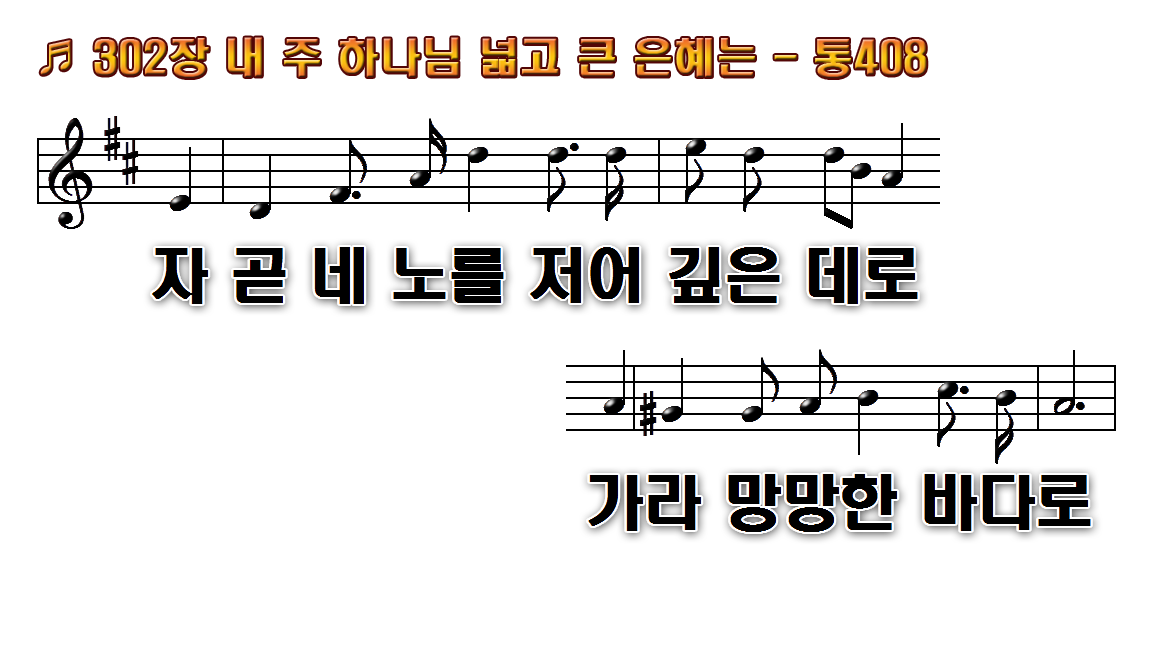 1.내 주 하나님 넓고 큰 은혜는
2.왜 너 인생은 언제나 거기서
3.많은 사람이 얕은 물가에서 저
4.자 곧 가거라 이제 곧 가거라
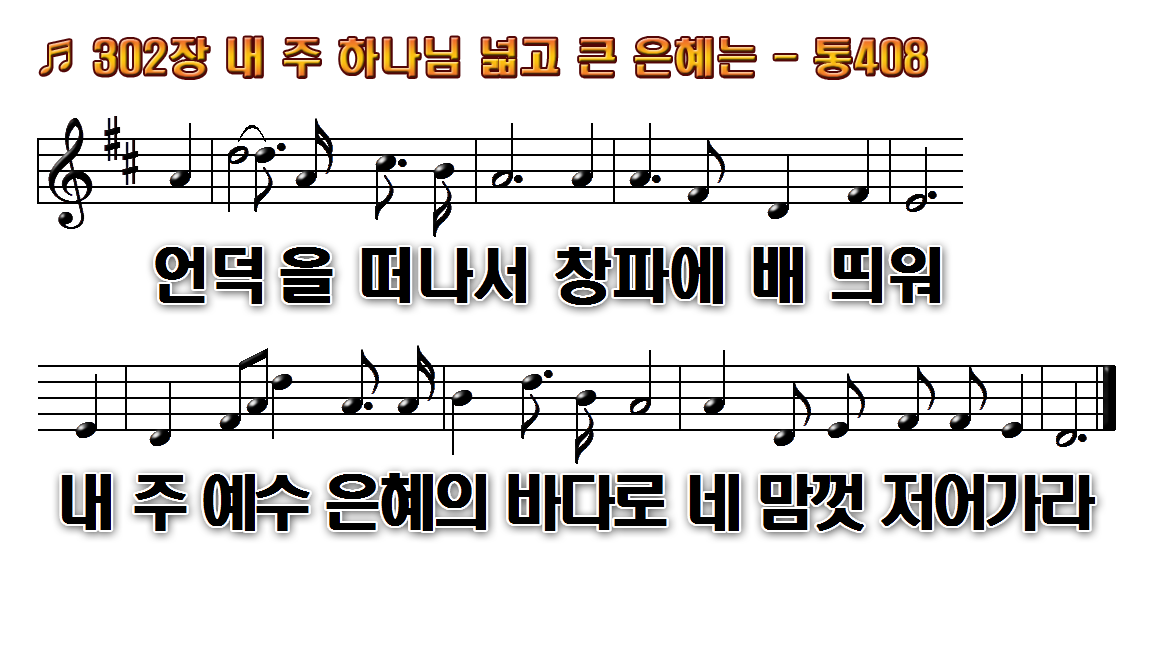 1.내 주 하나님 넓고 큰 은혜는
2.왜 너 인생은 언제나 거기서
3.많은 사람이 얕은 물가에서 저
4.자 곧 가거라 이제 곧 가거라